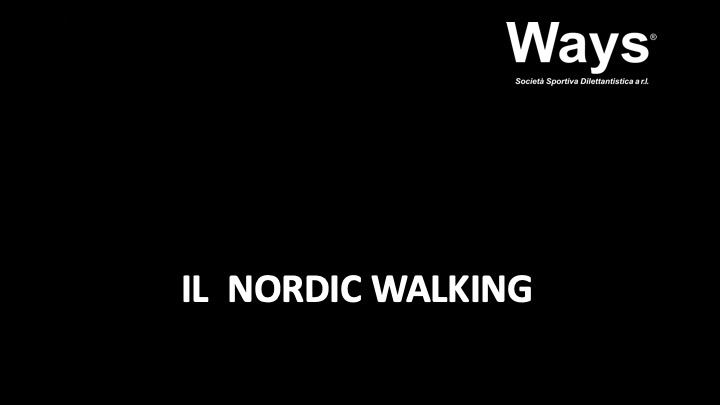 Corso aggiornamento IPRASE per docenti di educazione fisica
Trento, 7 Settembre 2021
Programma della giornata
9:00-10:00 Teoria gruppo 1 / Pratica gruppo 2
10:00-11:00 Teoria gruppo 2/ Pratica gruppo 1
11:00-12:30 Didattica e pratica delle tecniche base
12:30-13:00 Cenni di varianti sportive

PUSA PRANZO

14:00-16:30 Le evoluzioni del Nordic
Nordic Power®
Nordic Walking Ritmico®
Nordic Posturale/riabilitativo
Nordic Agonistico FIDAL
16:30-18:00 salita al Doss Trento
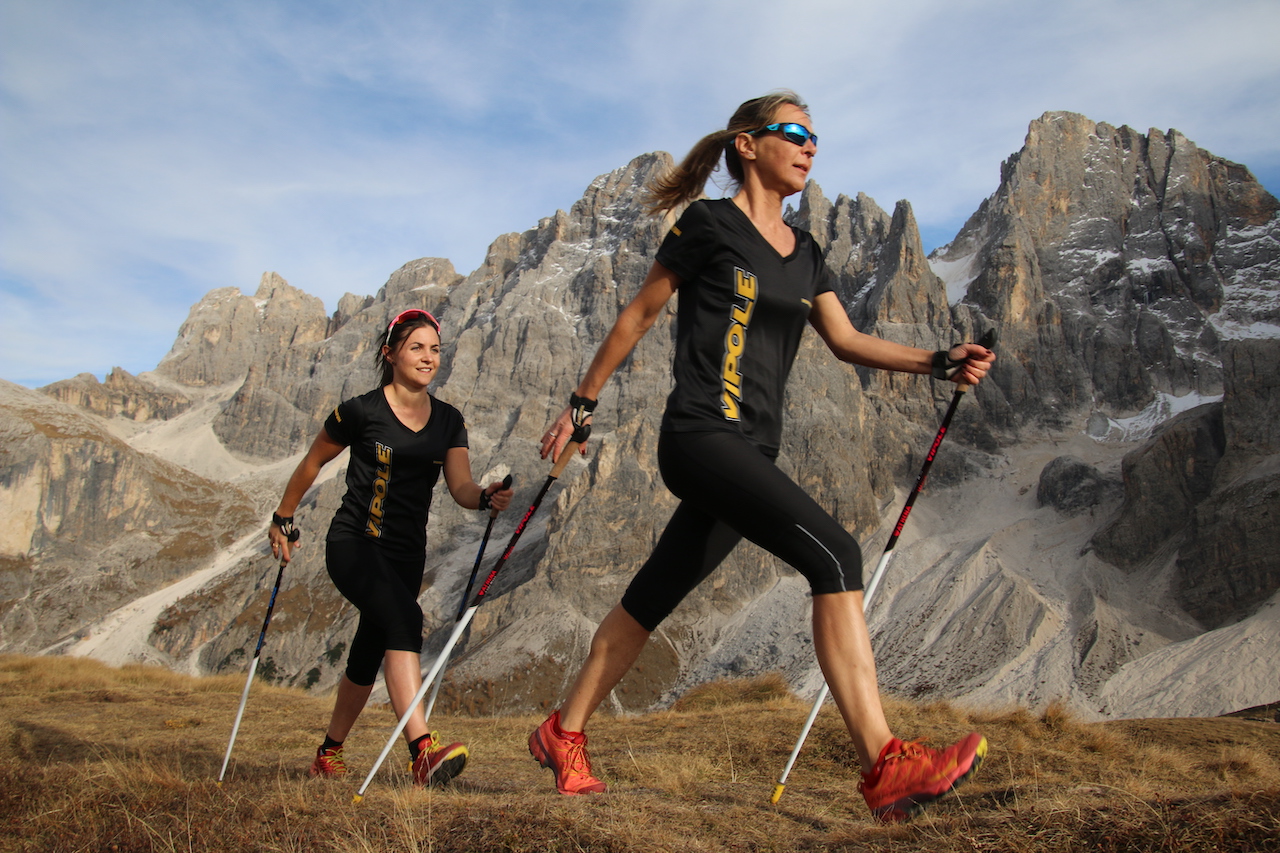 NORDIC WALKING

Camminare con i 
bastoncini
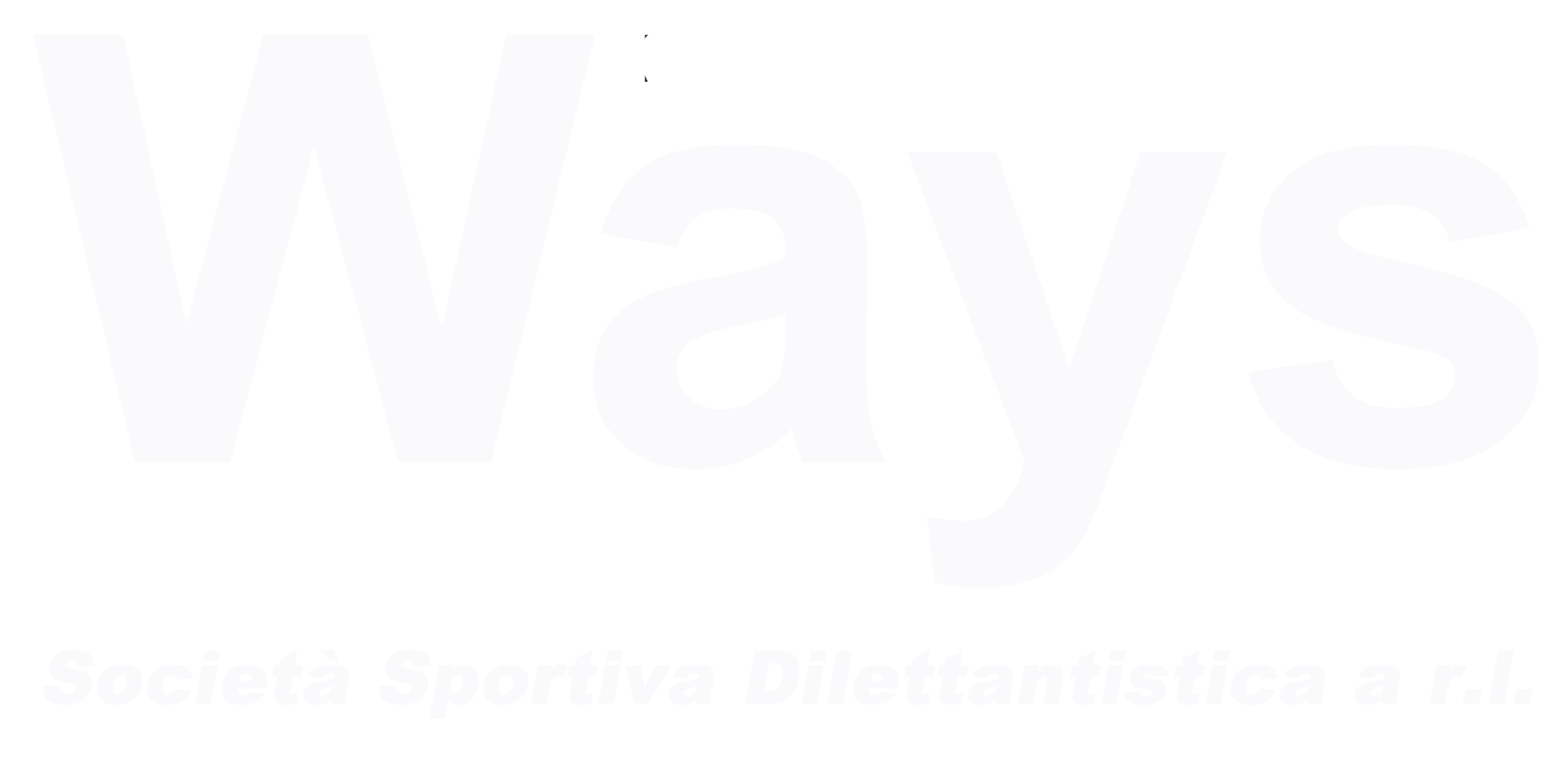 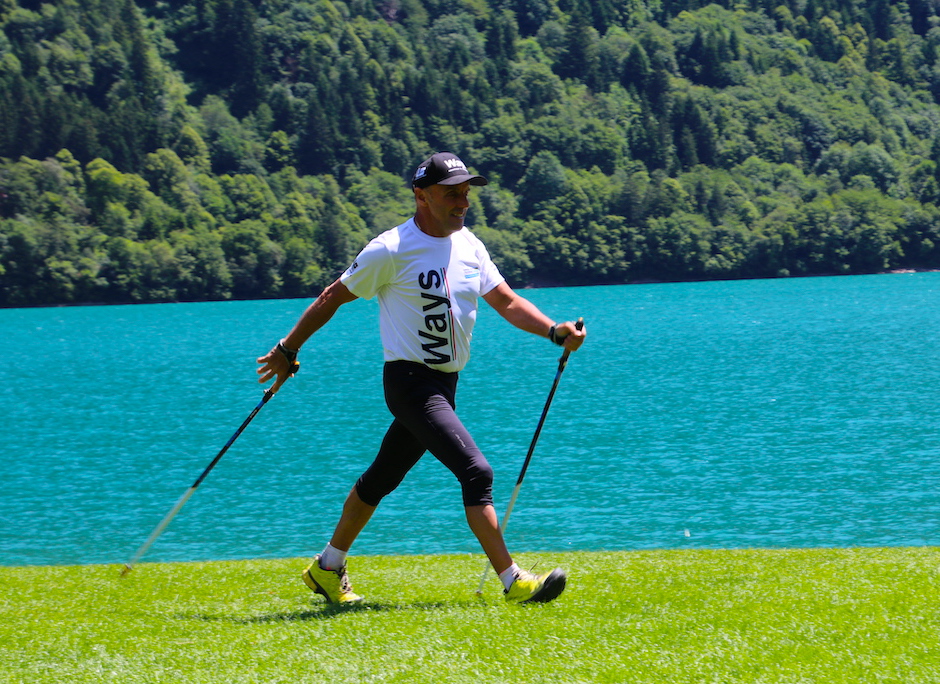 COS’E’ IL NORDIC WALKING?
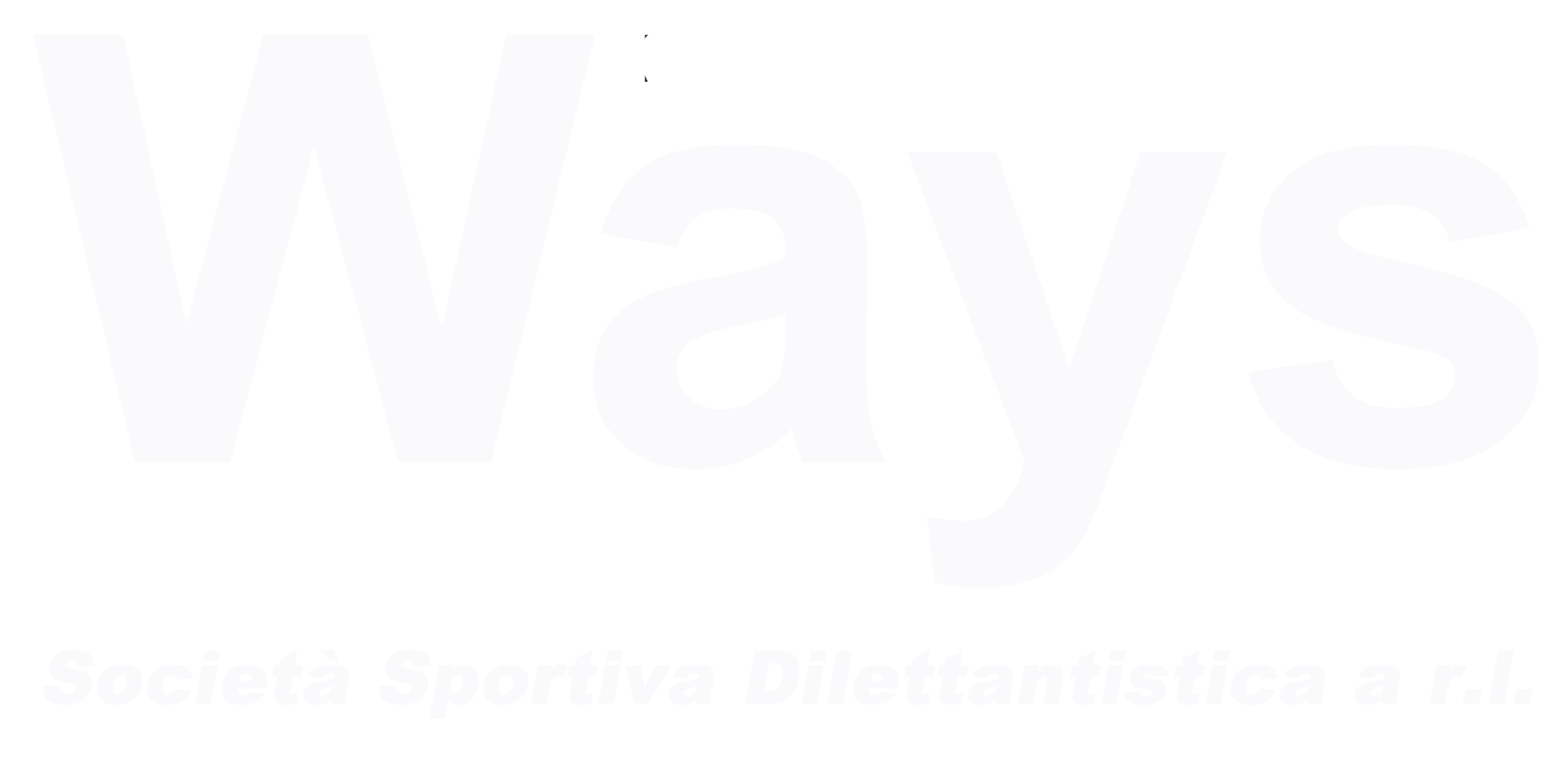 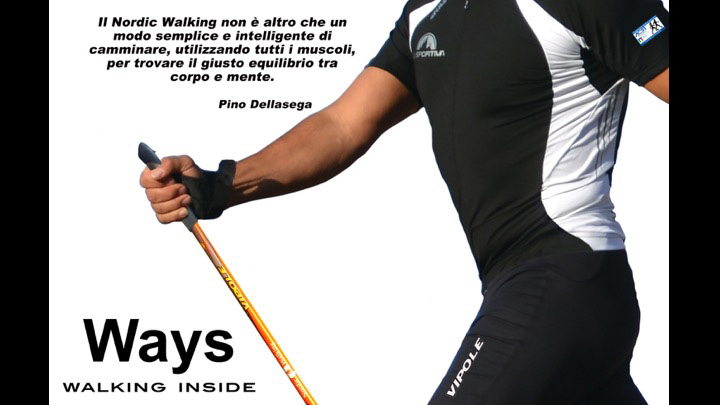 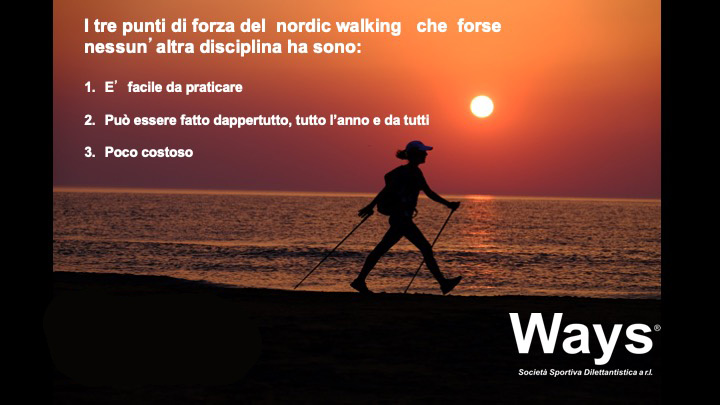 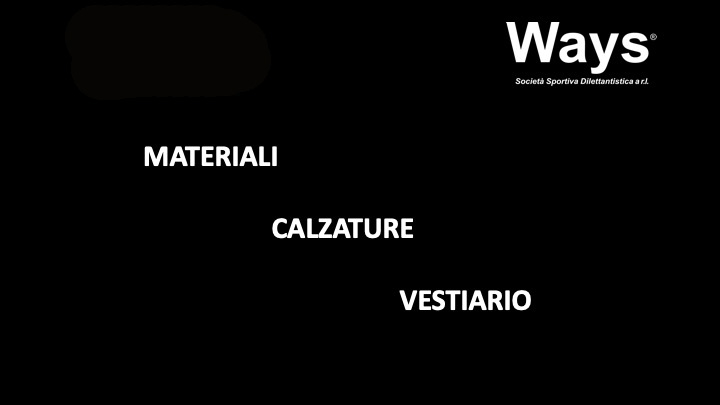 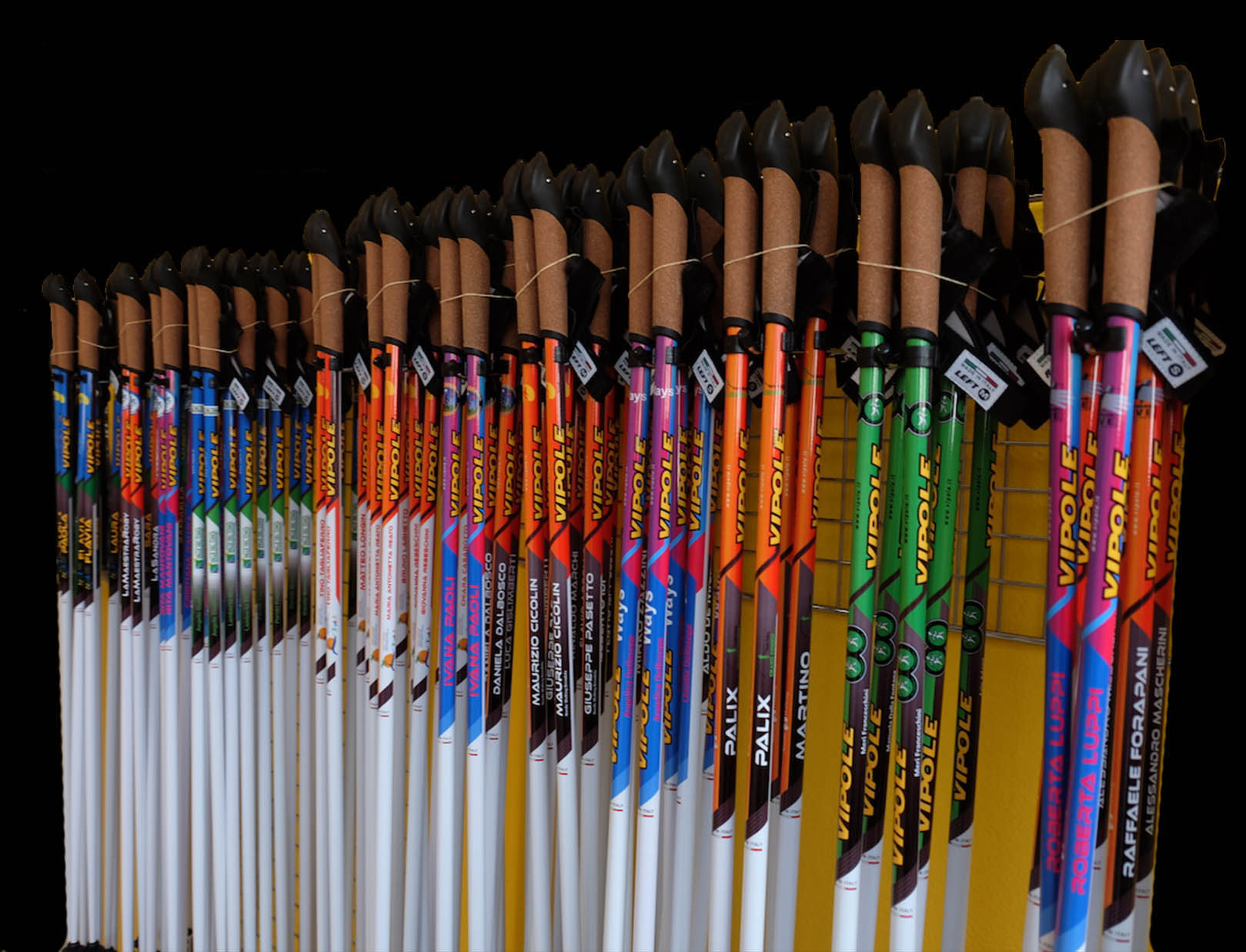 I BASTONCINI
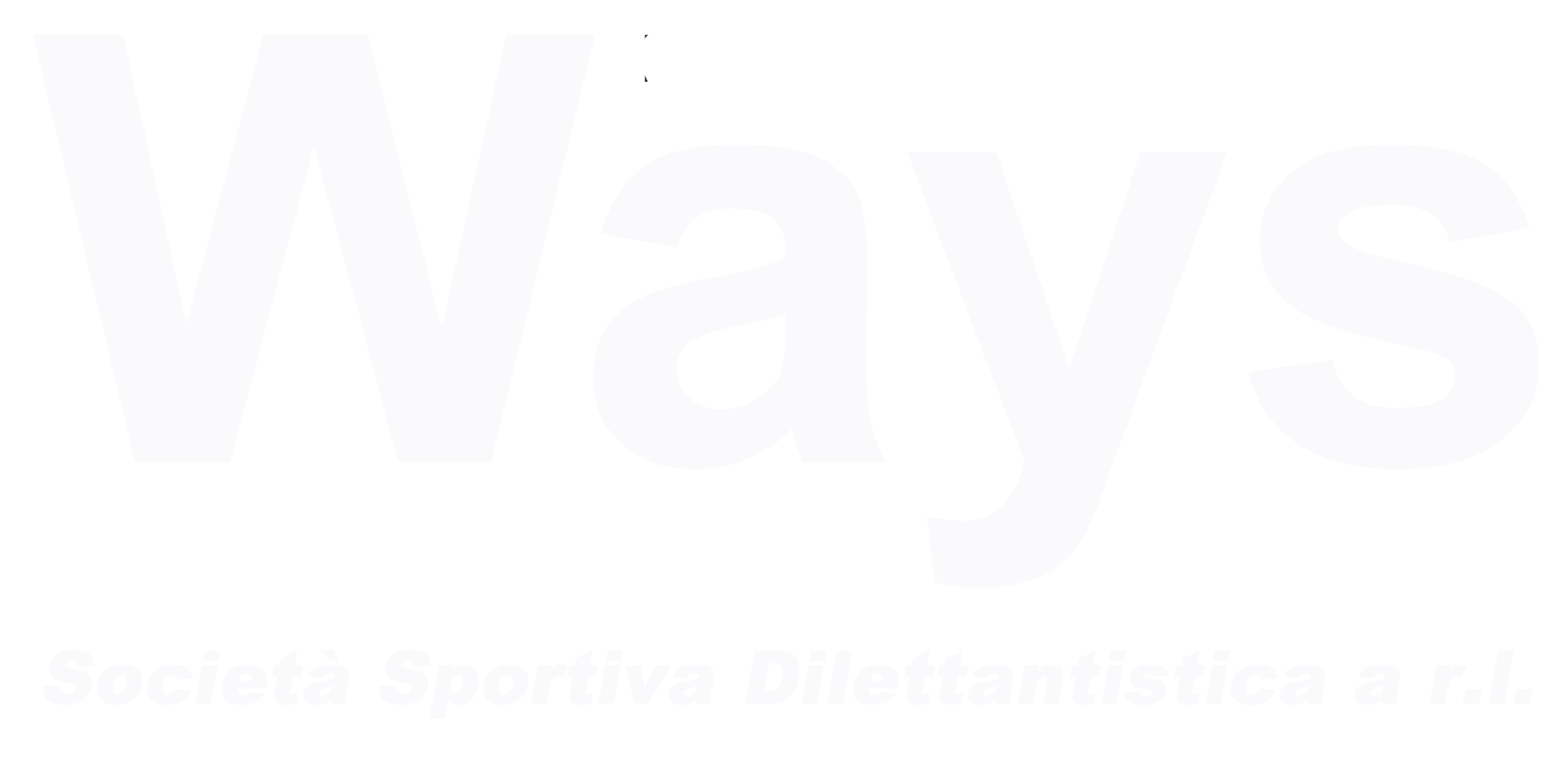 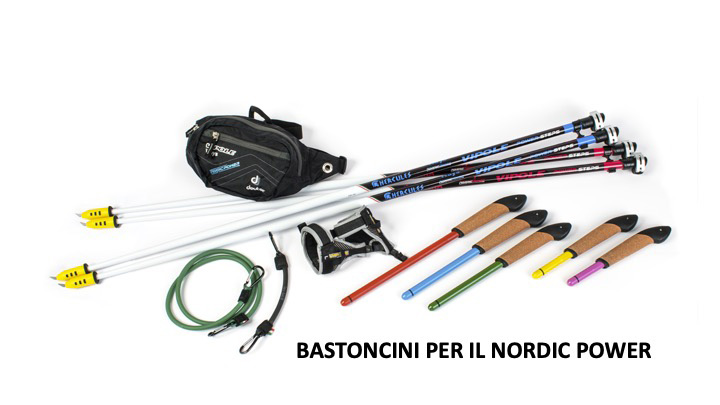 I bastoncini da Nordic Power vengono prodotti in esclusiva dall’azienda italiana VIPOLE s.r.l. di Pove del Grappa, che si occupa anche di forniture di bastoncini leggeri.

	Per informazioni:
info@vipole.it
www.vipole.it
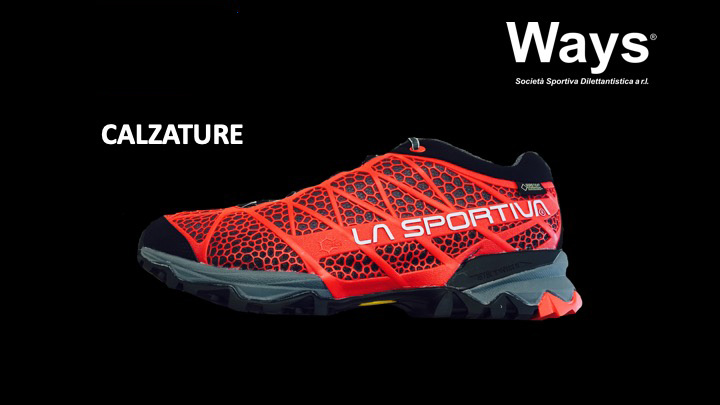 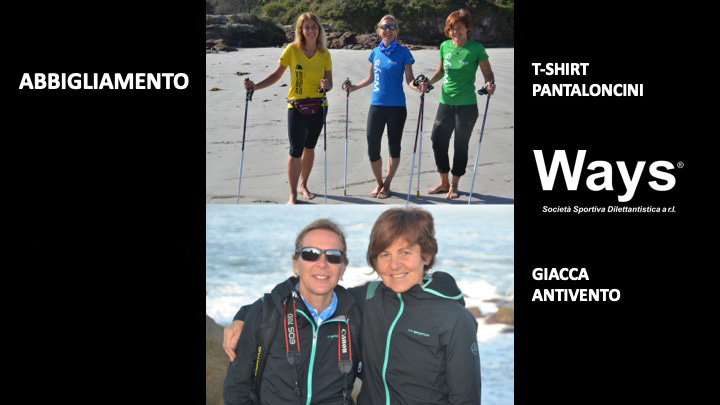 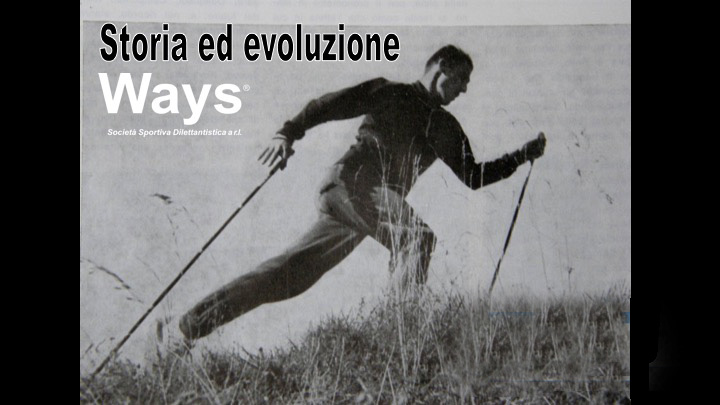 Il Nordic Walking nasce nei primi decenni del ‘900 nei paesi scandinavi (Finlandia, Svezia e Norvegia), come metodo di allenamento estivo per la combinata nordica e lo sci di fondo
1960 Il Nordic arriva in Italia con Bengt Nillson, allenatore svedese della squadra nazionale italiana di fondo (di cui faceva parte Franco Nones, oro olimpico della 30 Km a Grenoble)
1997 M.Kantaneva, chineisologo finlandese, codifica attraverso la sua tesi di laurea il moderno Nordic presso il Finnish Sports Institute Vierumaki 
Primi anni 2000 Nascono in Italia le prime associazioni di Nordic, ed attraverso queste vengono formati i primi istruttori
2006 Viene scritto e pubblicato il primo libro di Nordic Walking in Italia da Pino Dellasega
2018 Nasce il Nordic Power®, evoluzione del Nordic che prevete l’utilizzo di bastoncini appesantiti e powerbands. Il progetto è creato da Pino Dellasega, Chiara Campostrini, Nicola Vidale, il Dott.Franziskus Vendrame ed il Dott.Antonio Mander
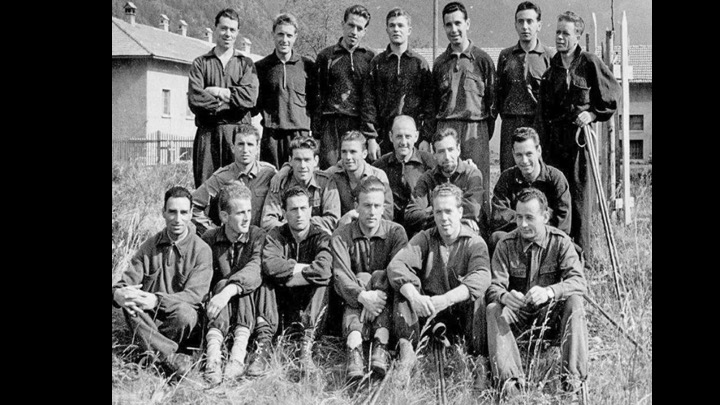 GRAZIE PER L’ATTENZIONE
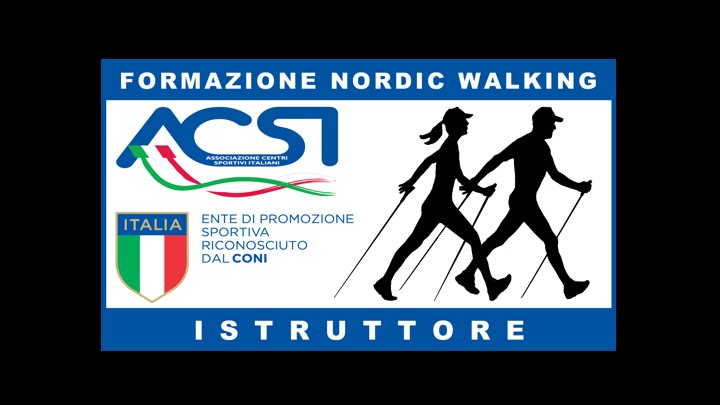 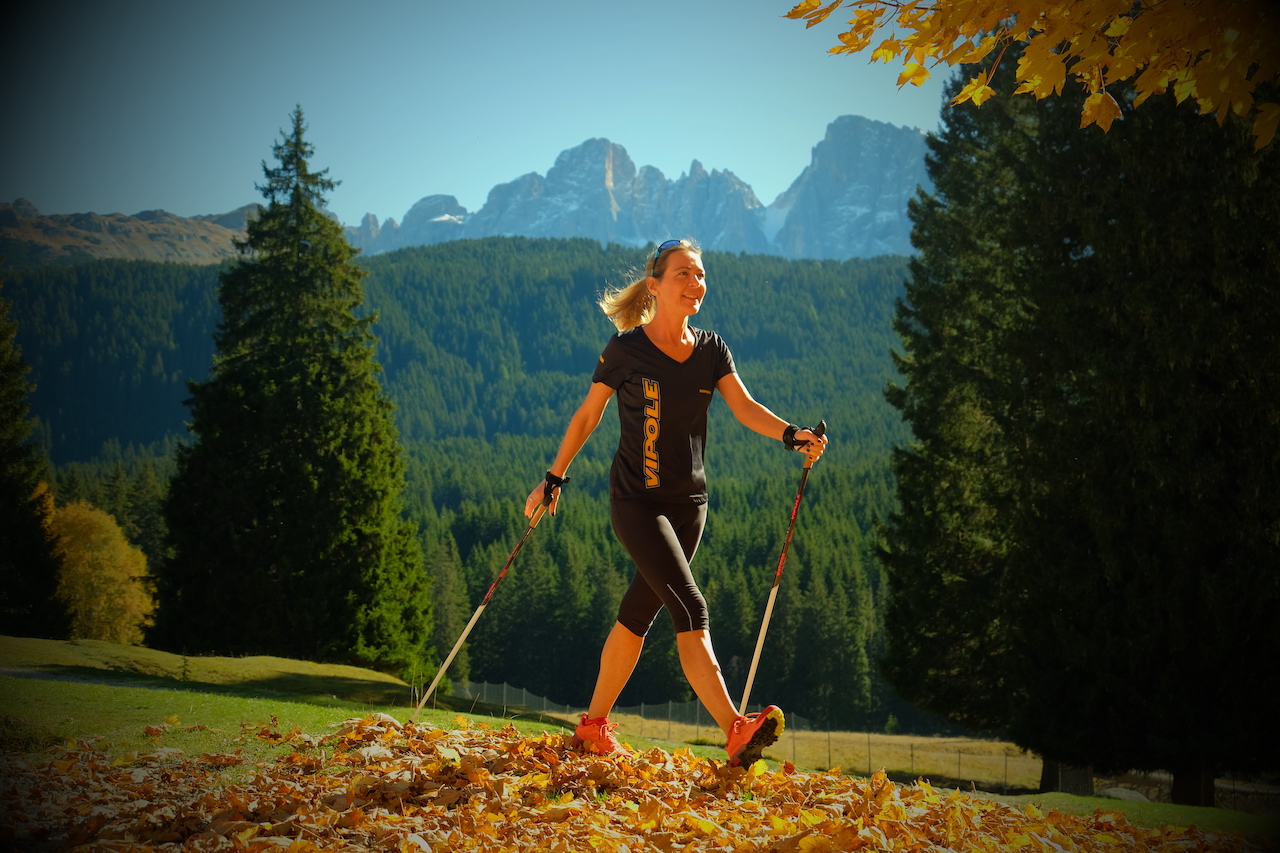 I BENEFICI DEL NORDIC WALKING
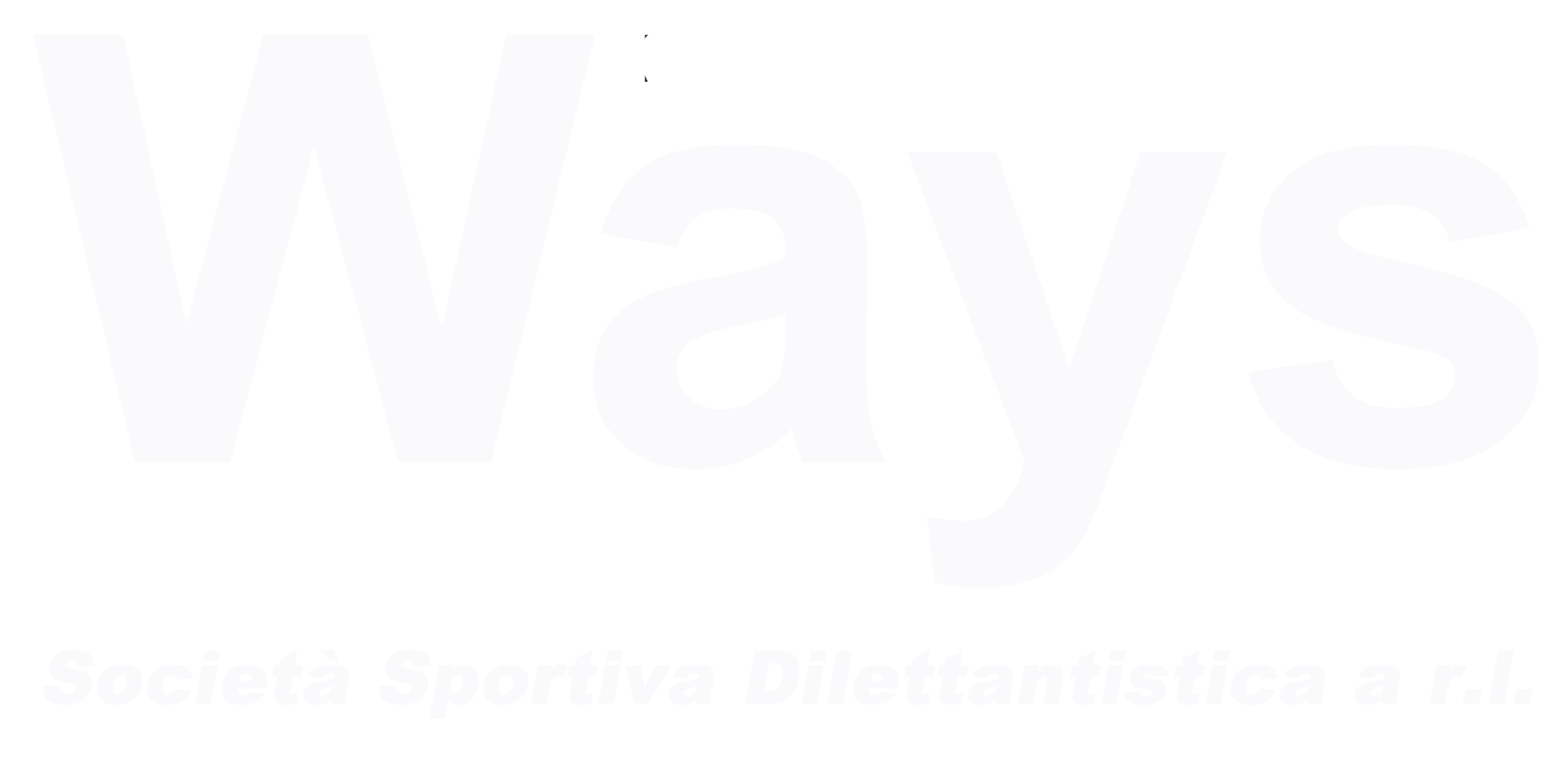 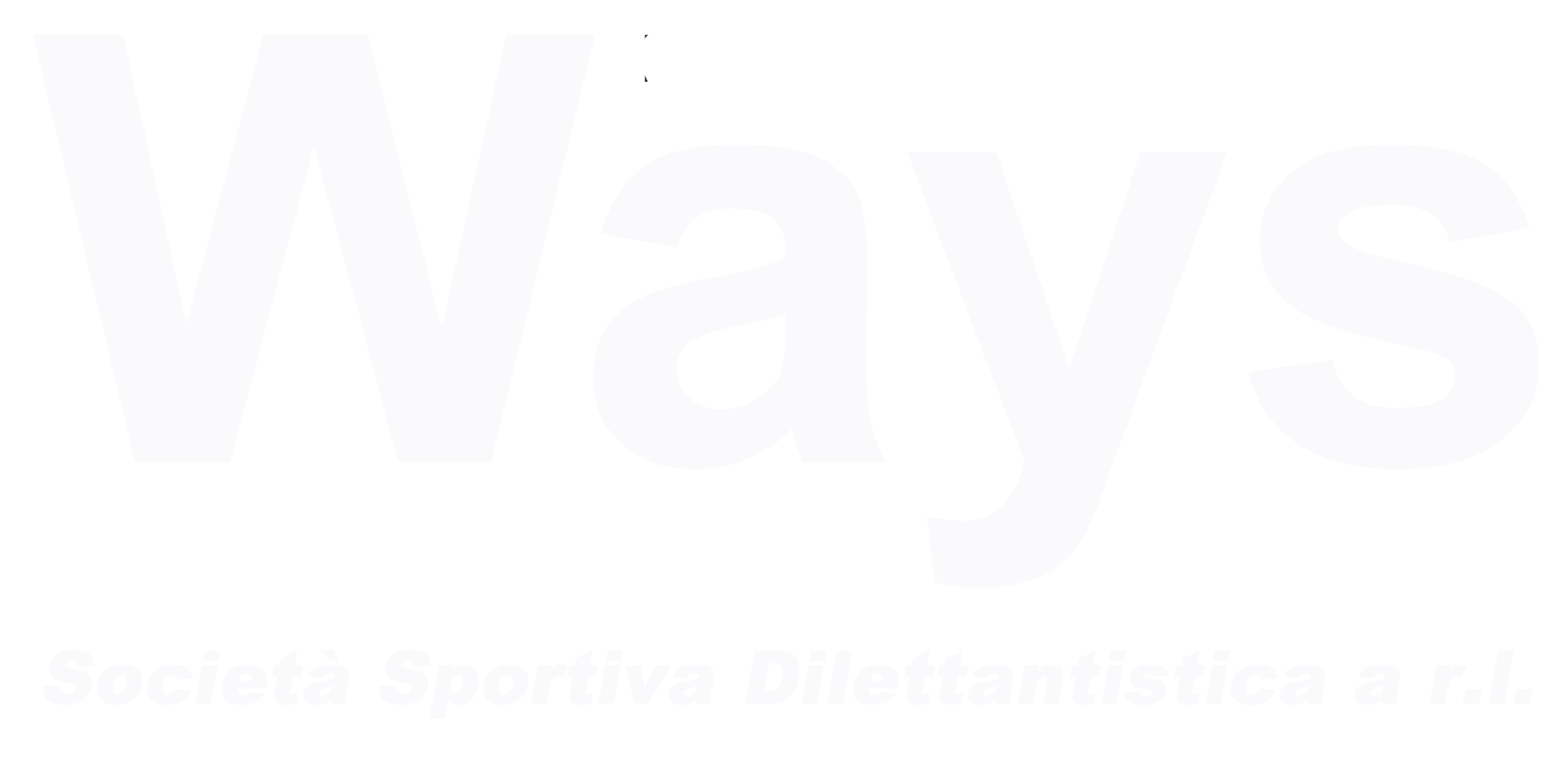 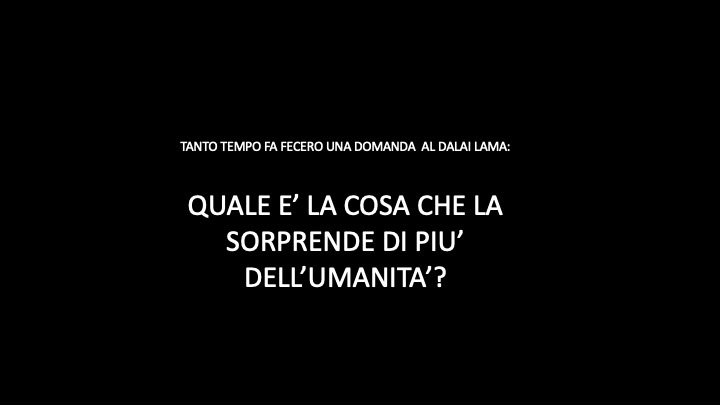 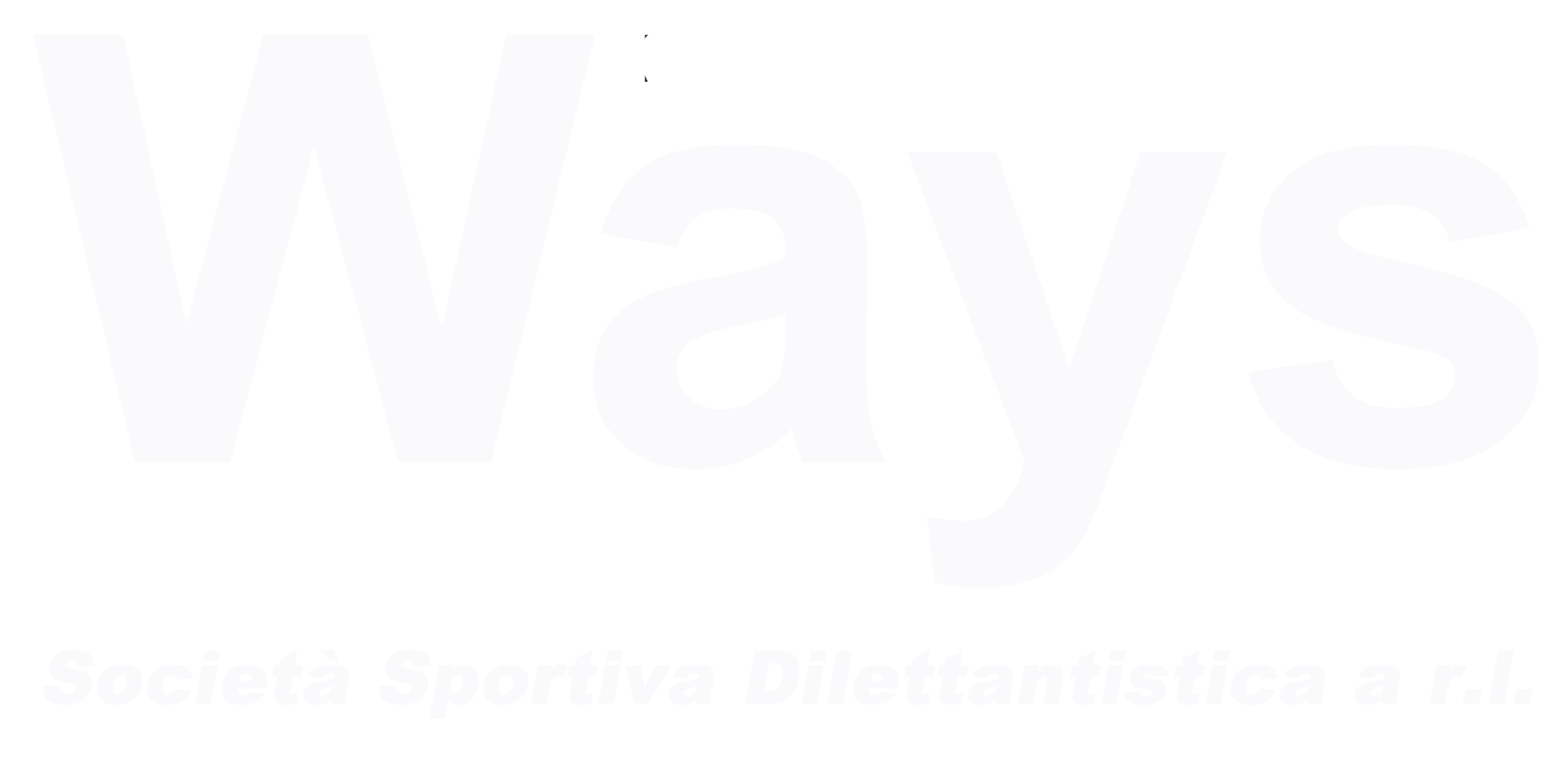 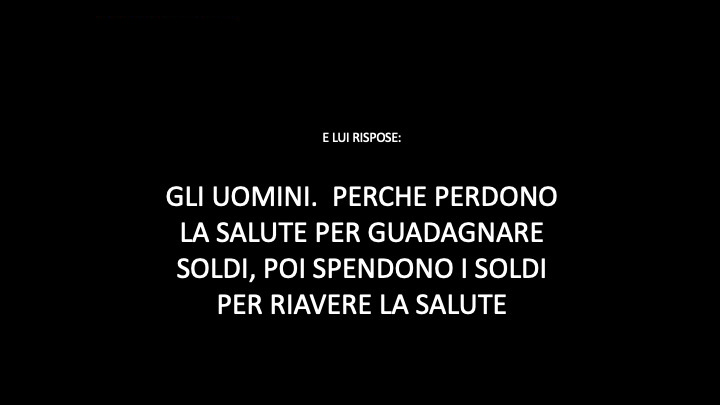 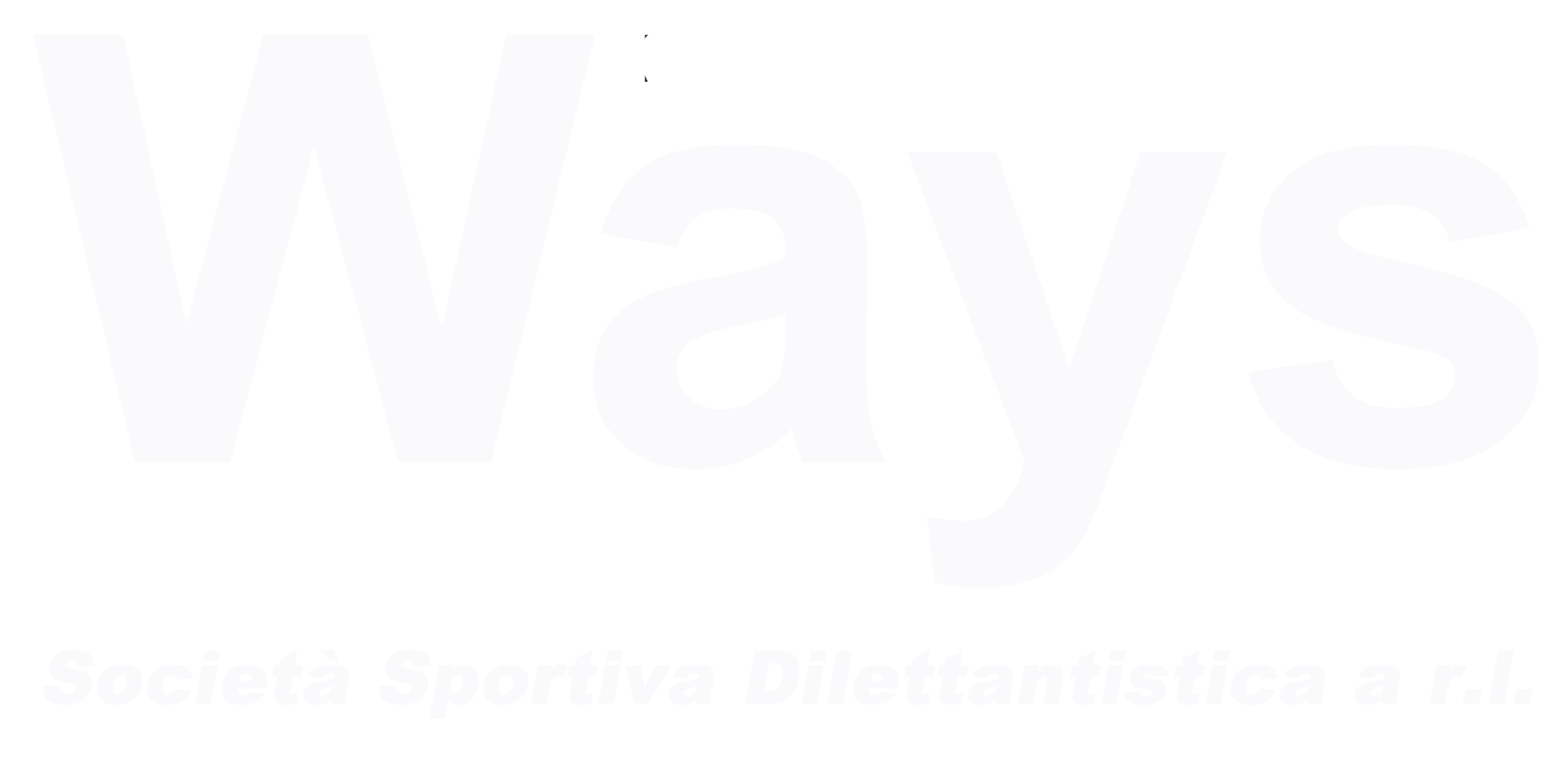 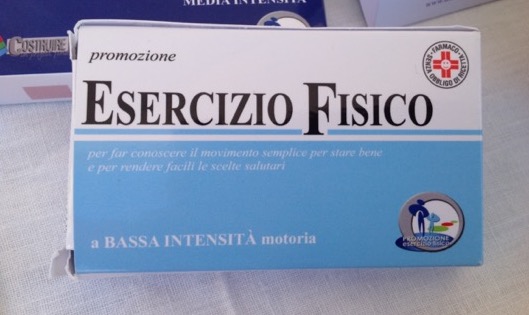 AUMENTA IL DISPENDIO CALORICO RISPETTO ALLA CAMMINATA
I BENEFICI DEL NORDIC WALKING
OTTIMO IMPATTO DULL’APPARATO CARDIO-CIRCOLATORIO
OTTIMO IMPATTO SUL L’APPARATO RESPIRATORIO
DISCIPLINA A BASSO IMPATTO
TONIFICA LA MUSCOLATURA
STILE DI VITA SANO E ATTIVO
MIGLIORA LA POSTURA
UNO SPORT PER TUTTI
UTILE NELLA PREPARAZIONE ATLETICA
ADATTO A TUTTE LE ETA'
UTILE IN CAMPO RIABILITATIVO
SI PRATICA TUTTO L'ANNO
SPORT ALL'ARIA APERTA
ECONOMICO
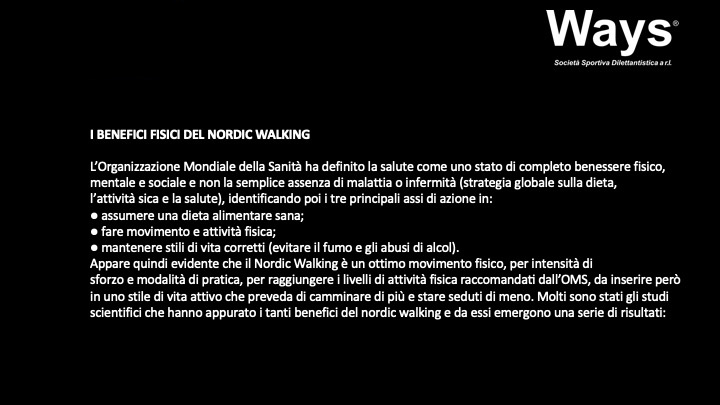 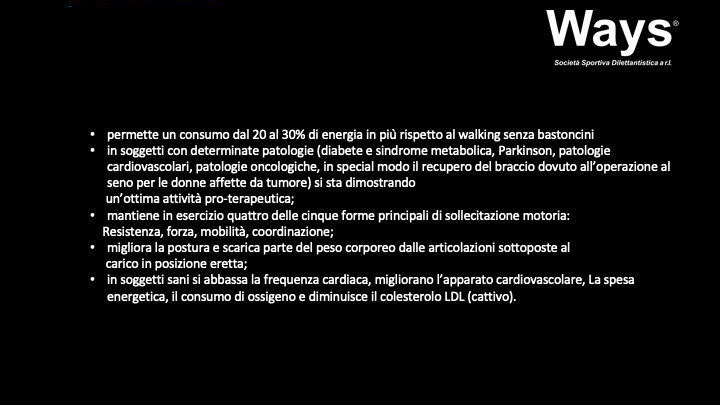 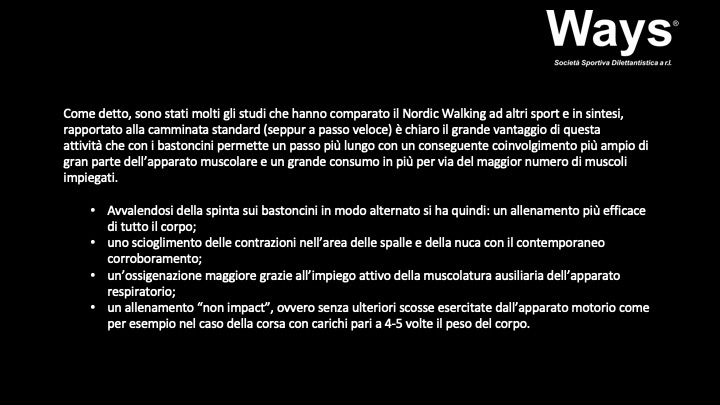 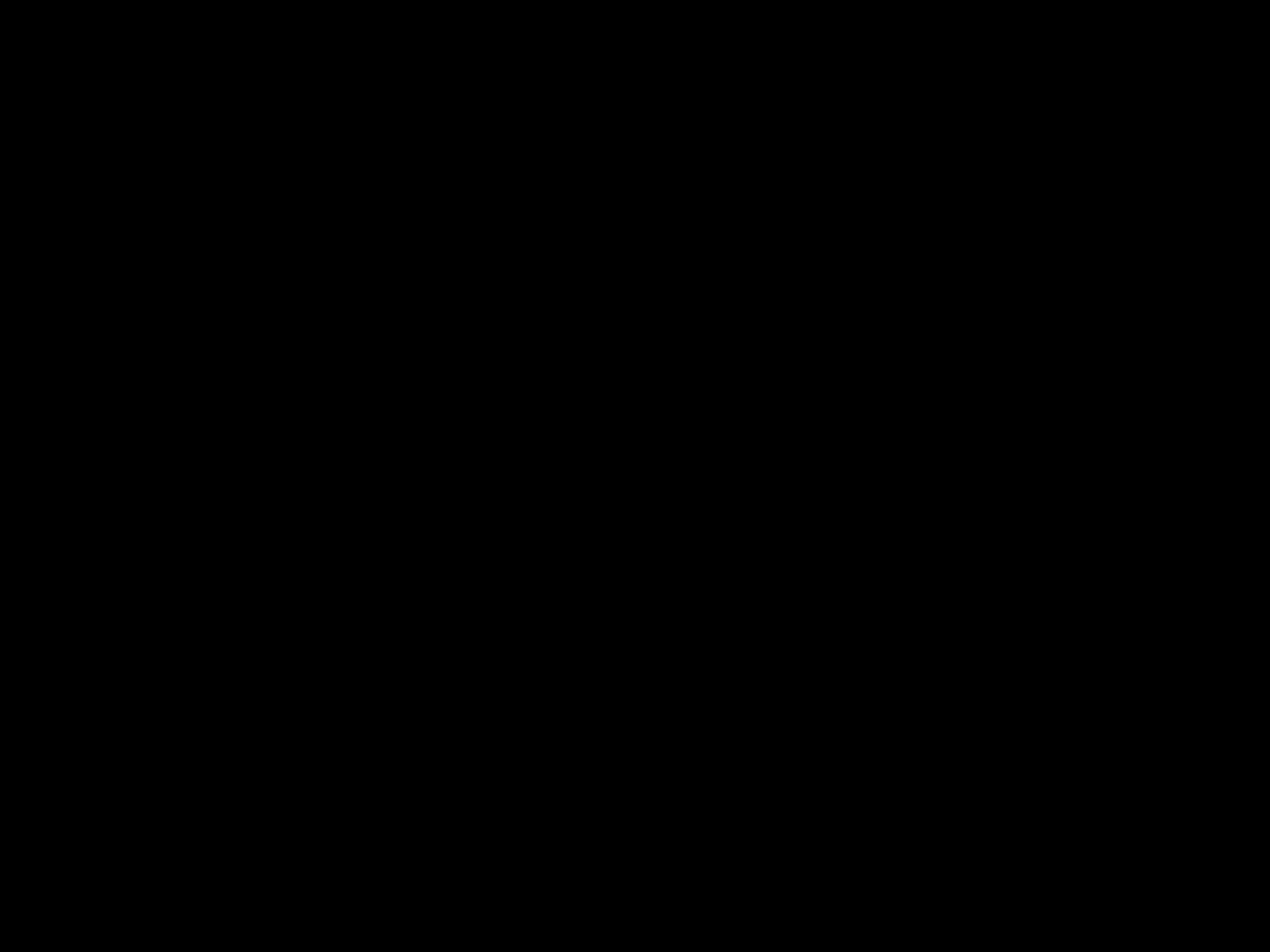 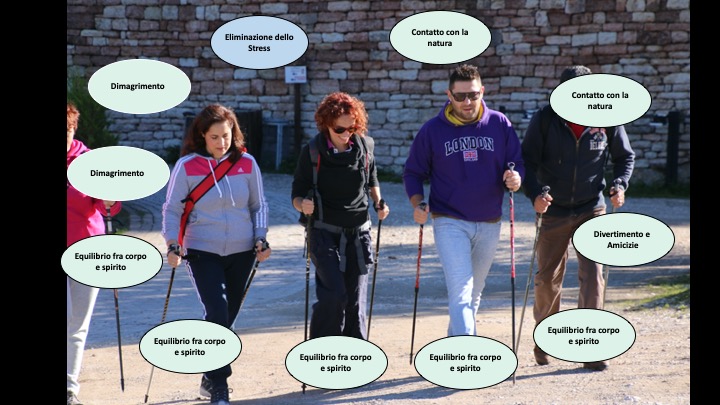 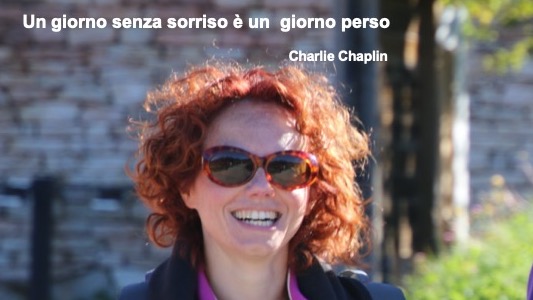 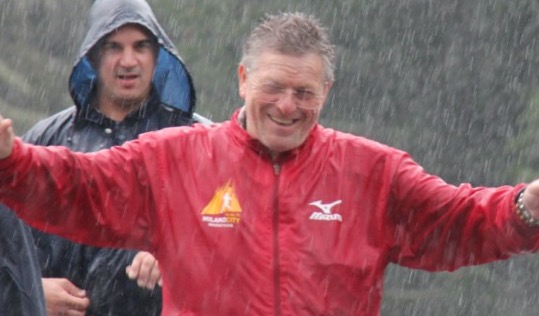 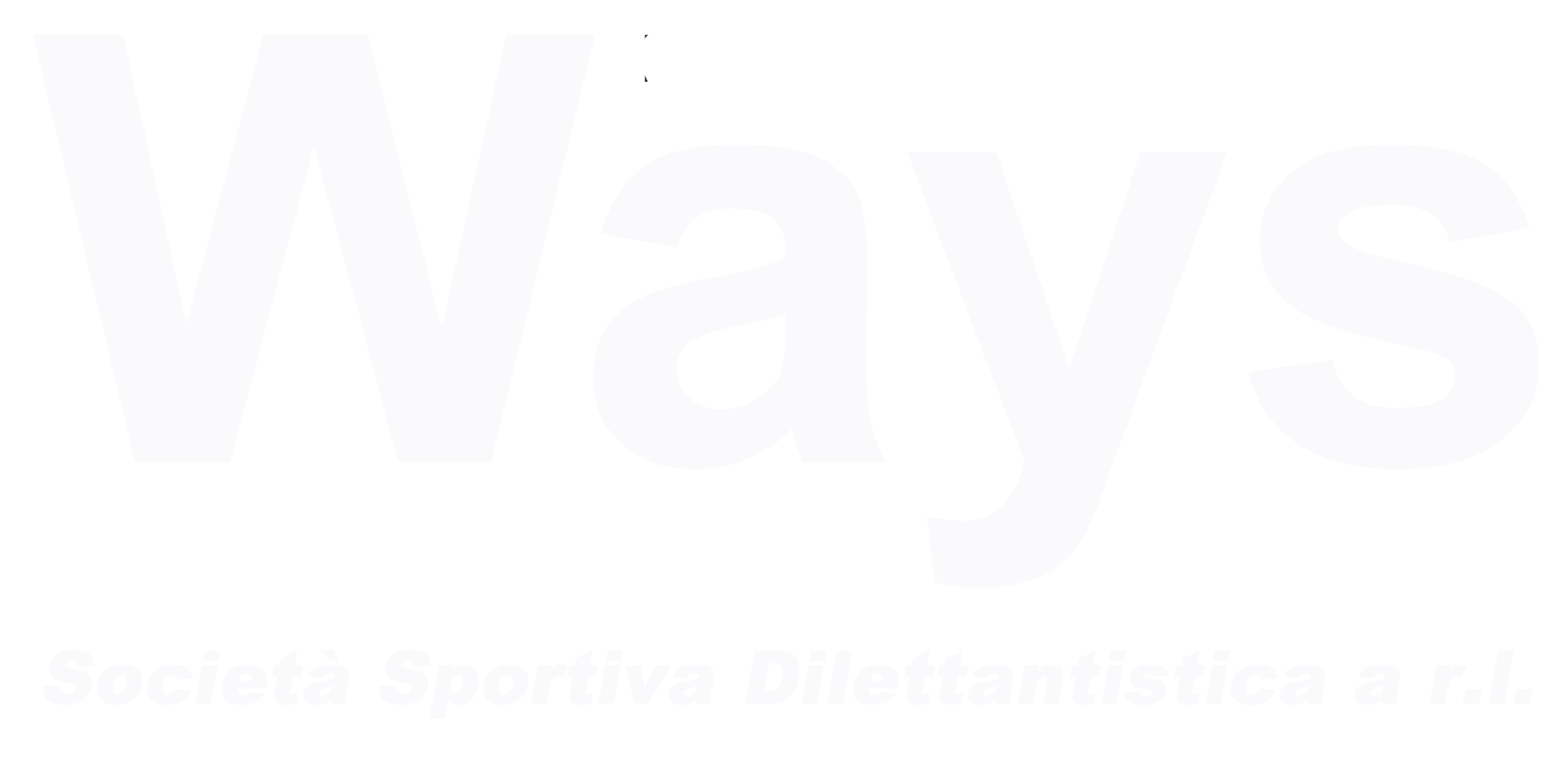 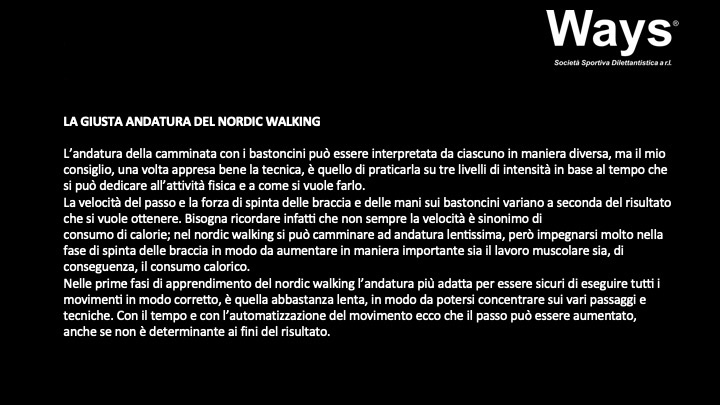 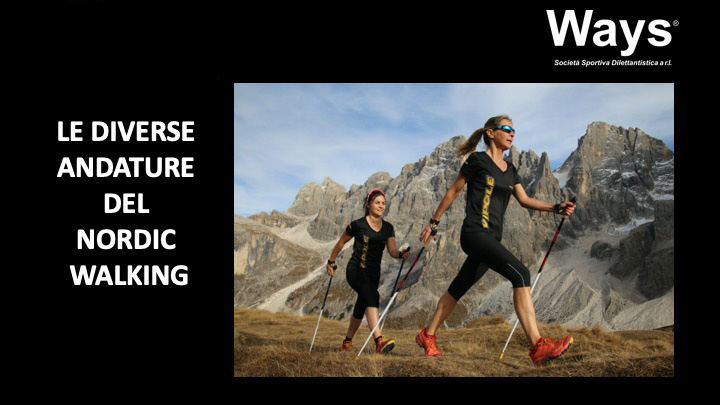 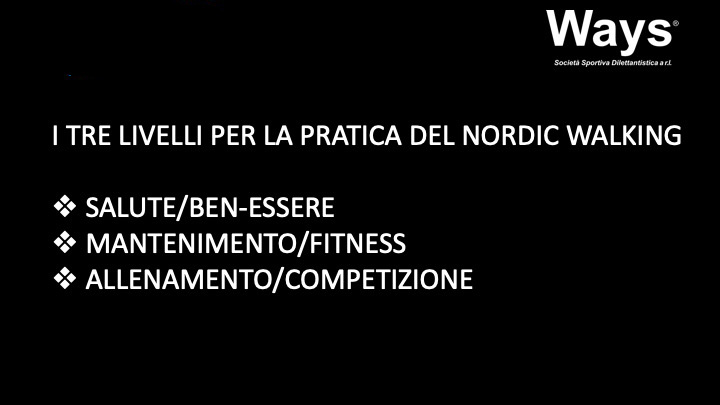 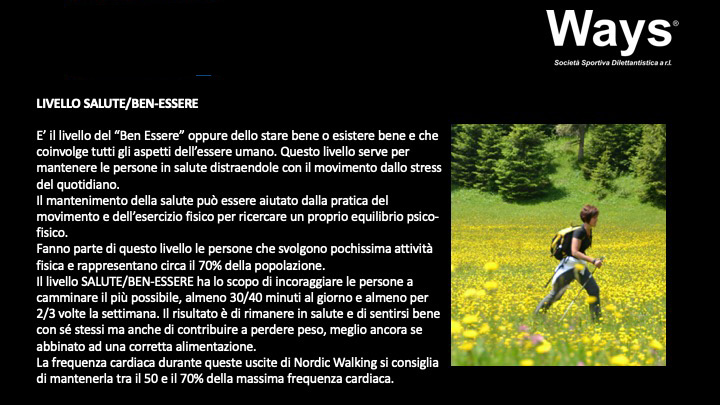 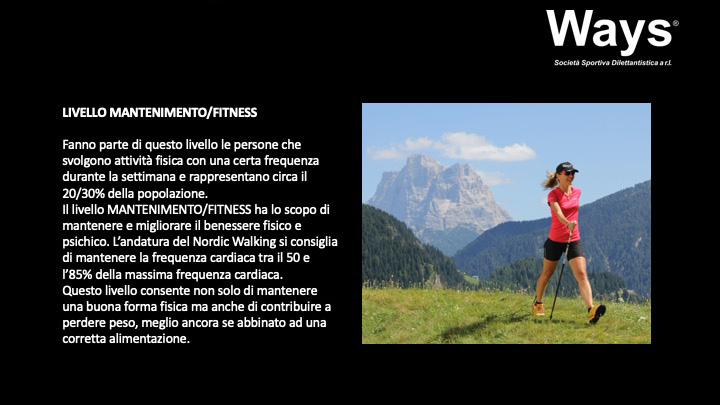 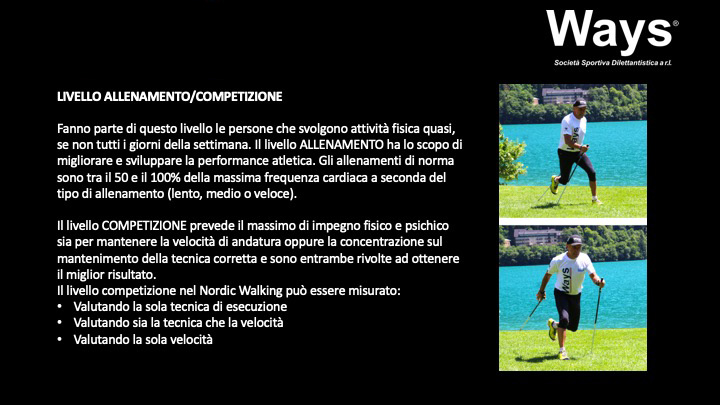 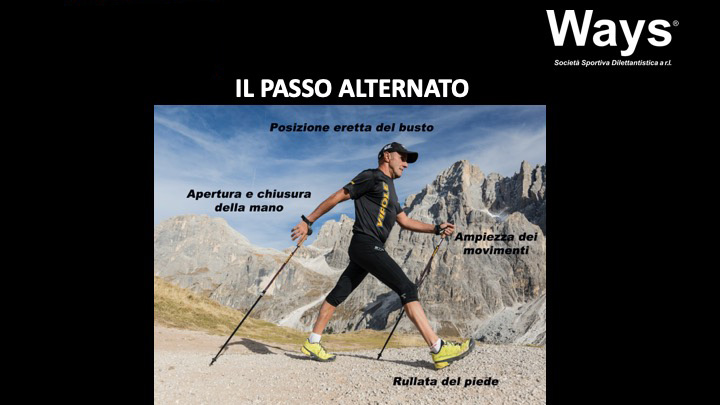 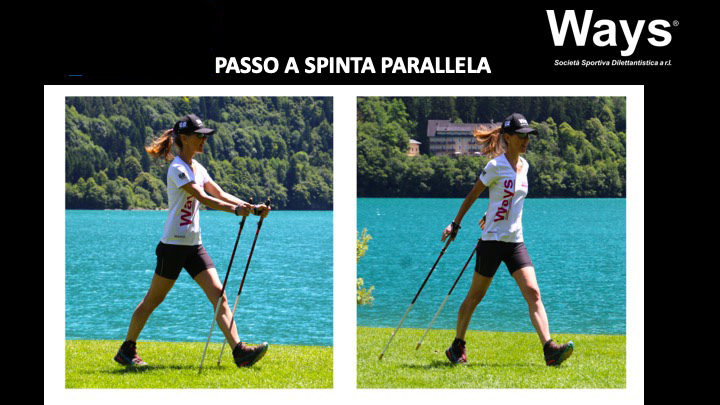 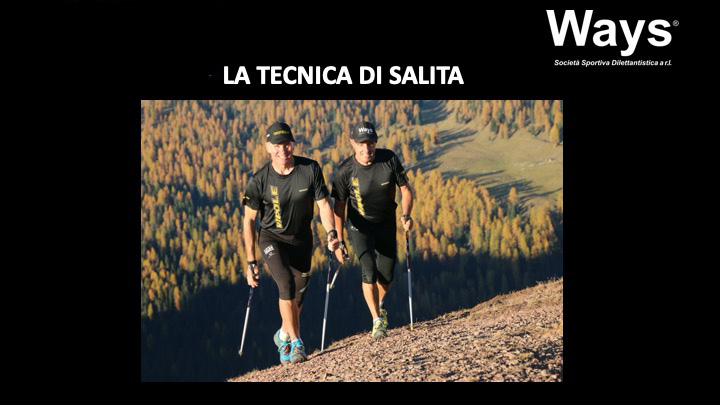 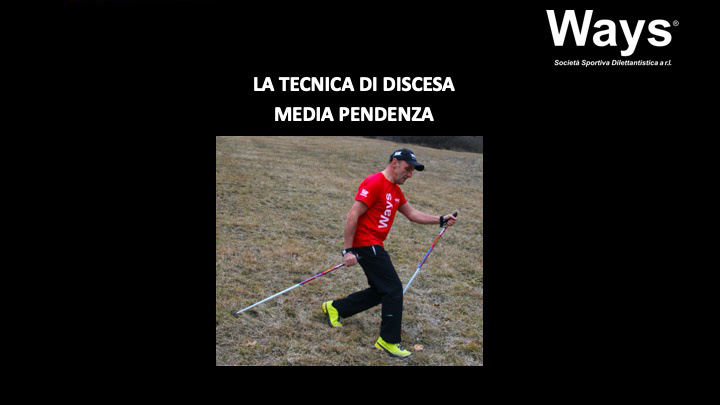 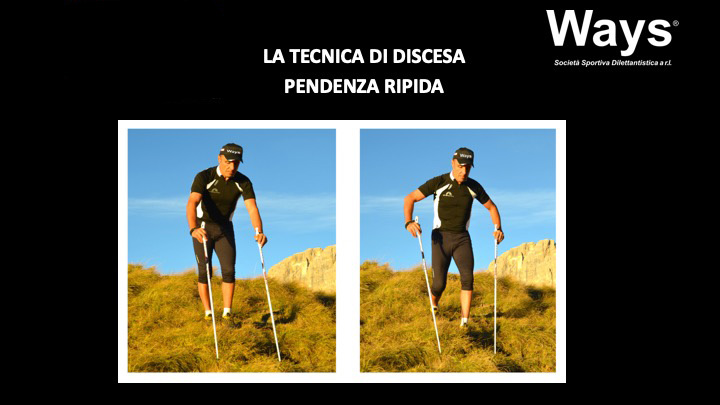 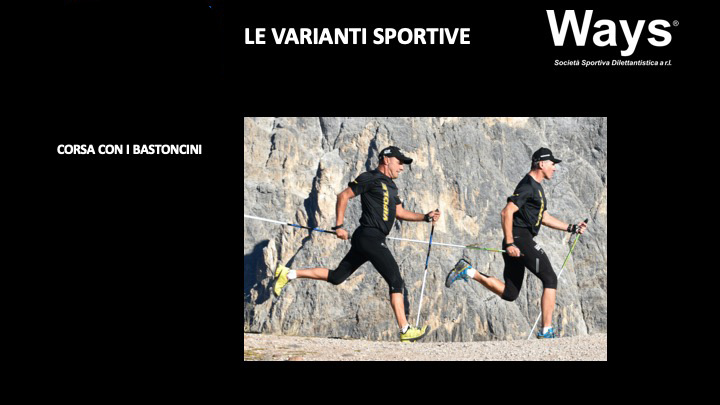 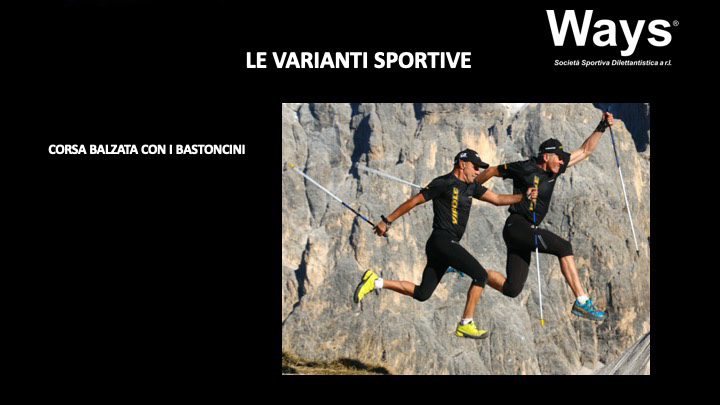 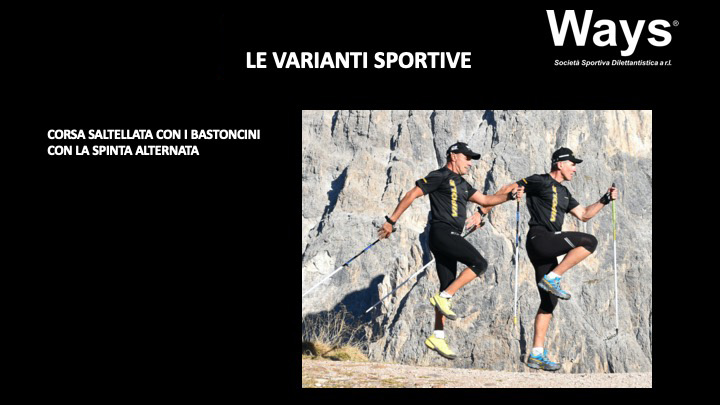 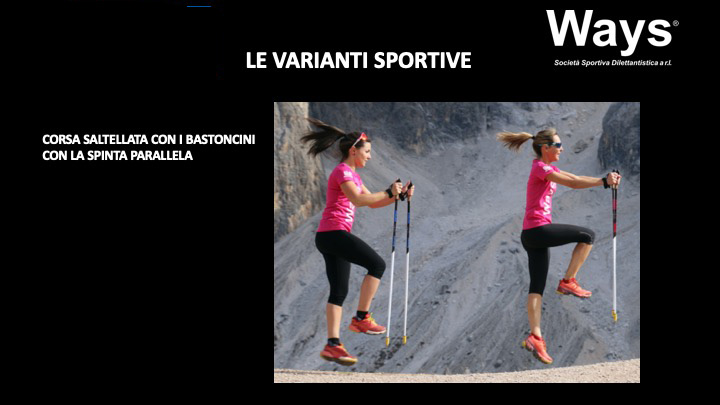 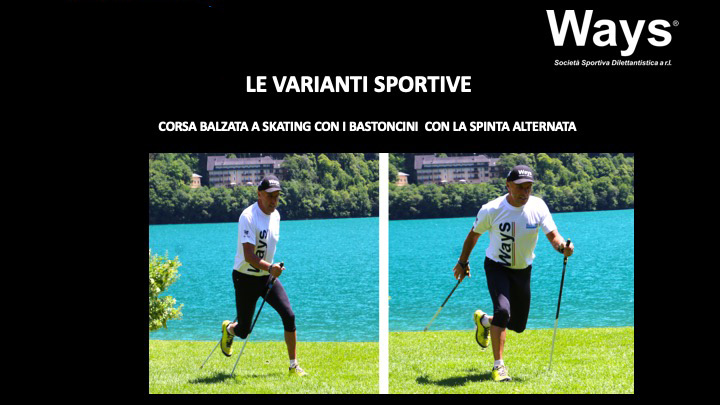 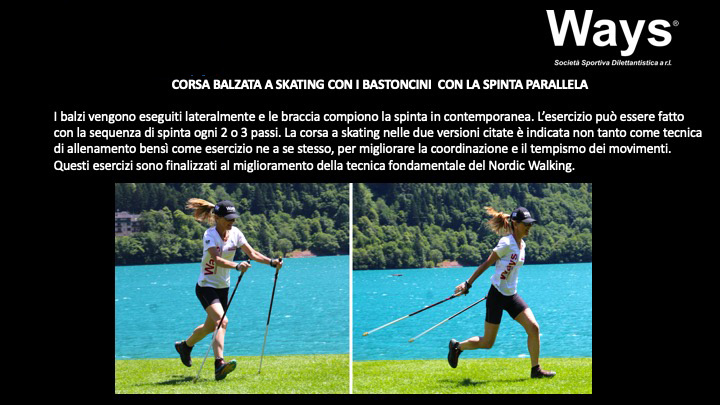 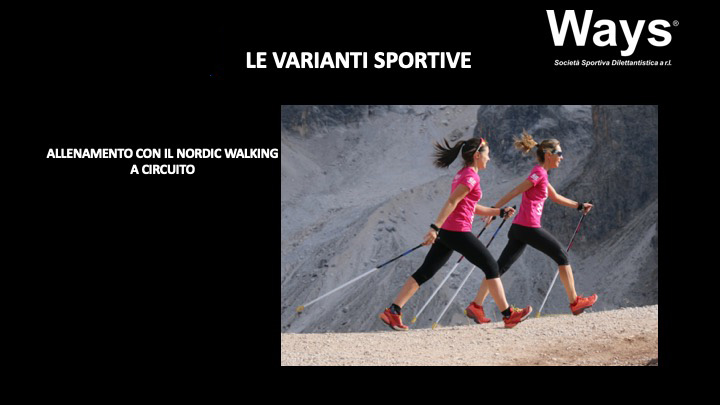 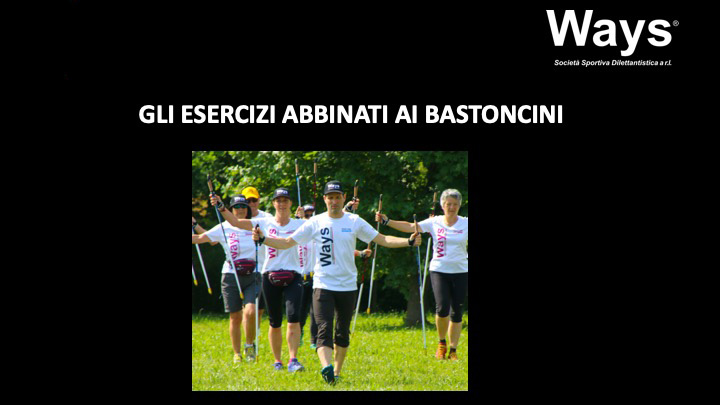 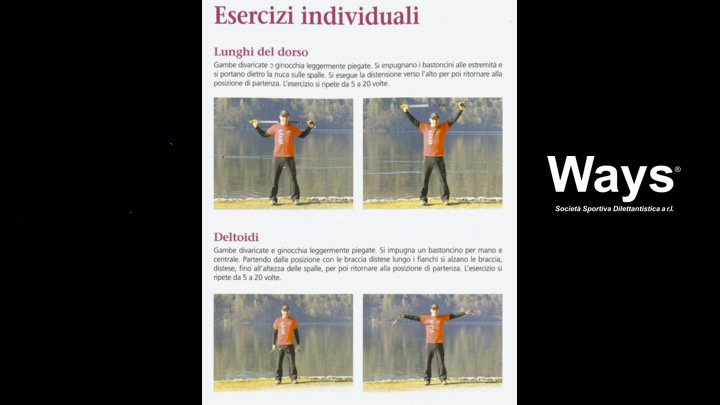 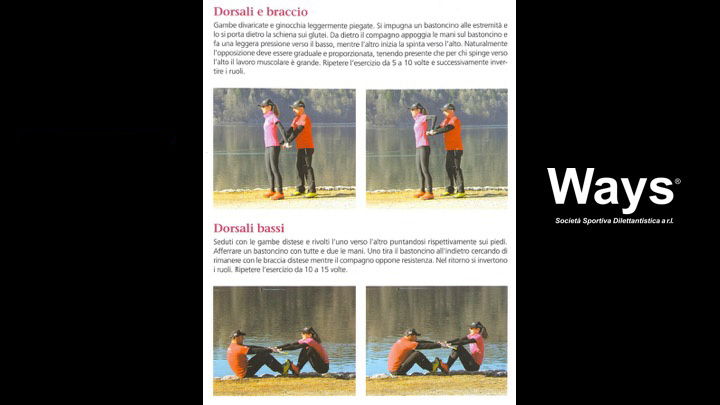 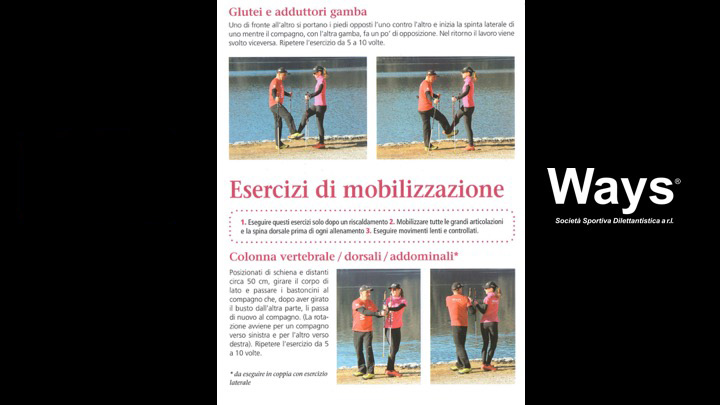 GRAZIE PER L’ATTENZIONE
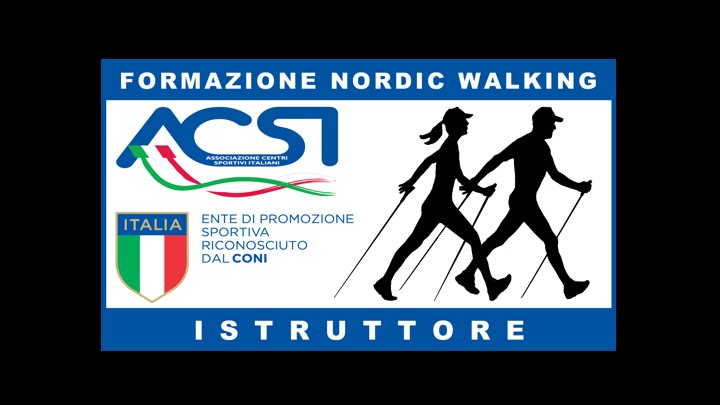 GRAZIE PER L’ATTENZIONE


Contatti:

info@ways.world